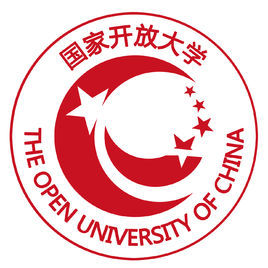 The Open University of China
Mode exploration and mechanism innovation 
of network teaching team model in mixed learning environment




Hu zhengwei
2019-10-15
lecture outline
the foundation and background
Presiding teacher
Chief editor, chief lecturer
Executive Teachers
Tutors
the foundation and background
Implementation team
Core team
4
the path and practice
Core team members
(Course title : Applied writing/Team building time : 2017)
the path and practice
Core team work
(Course title : Applied writing/Team building time : 2017)
the path and practice
Examples of core team work results : Online course 
(Course title : Applied writing/Course building time : 2018)
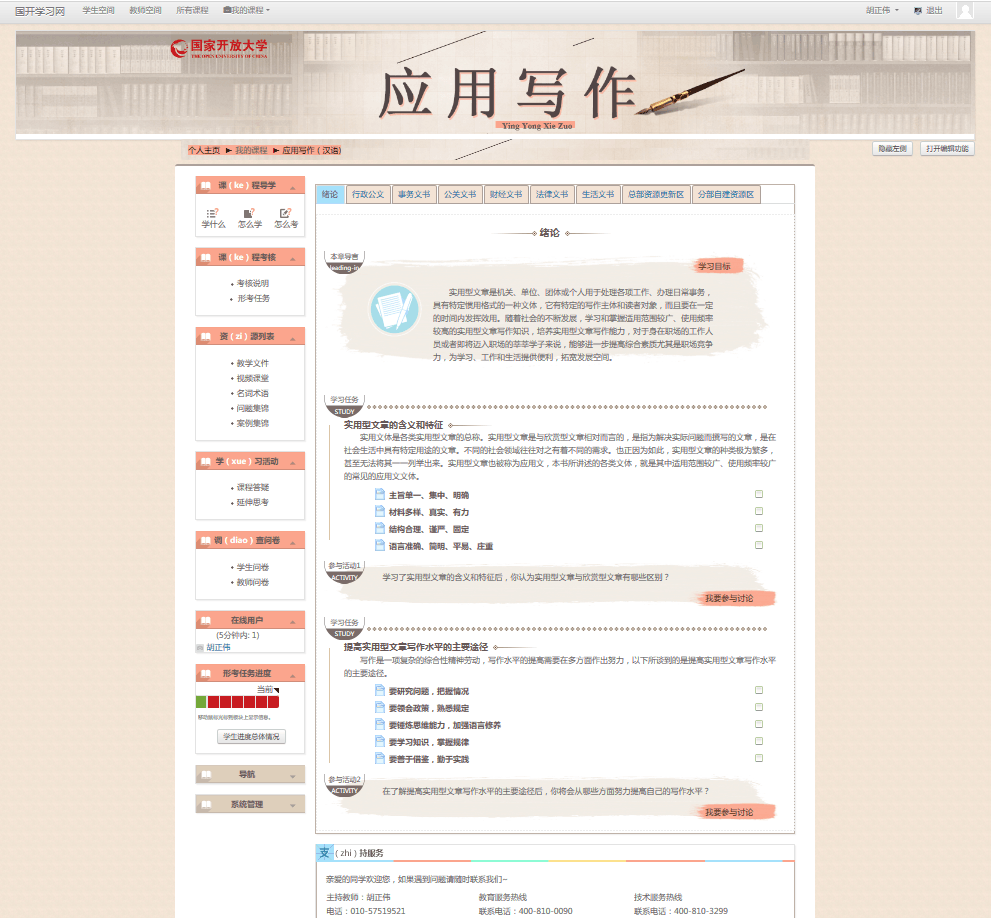 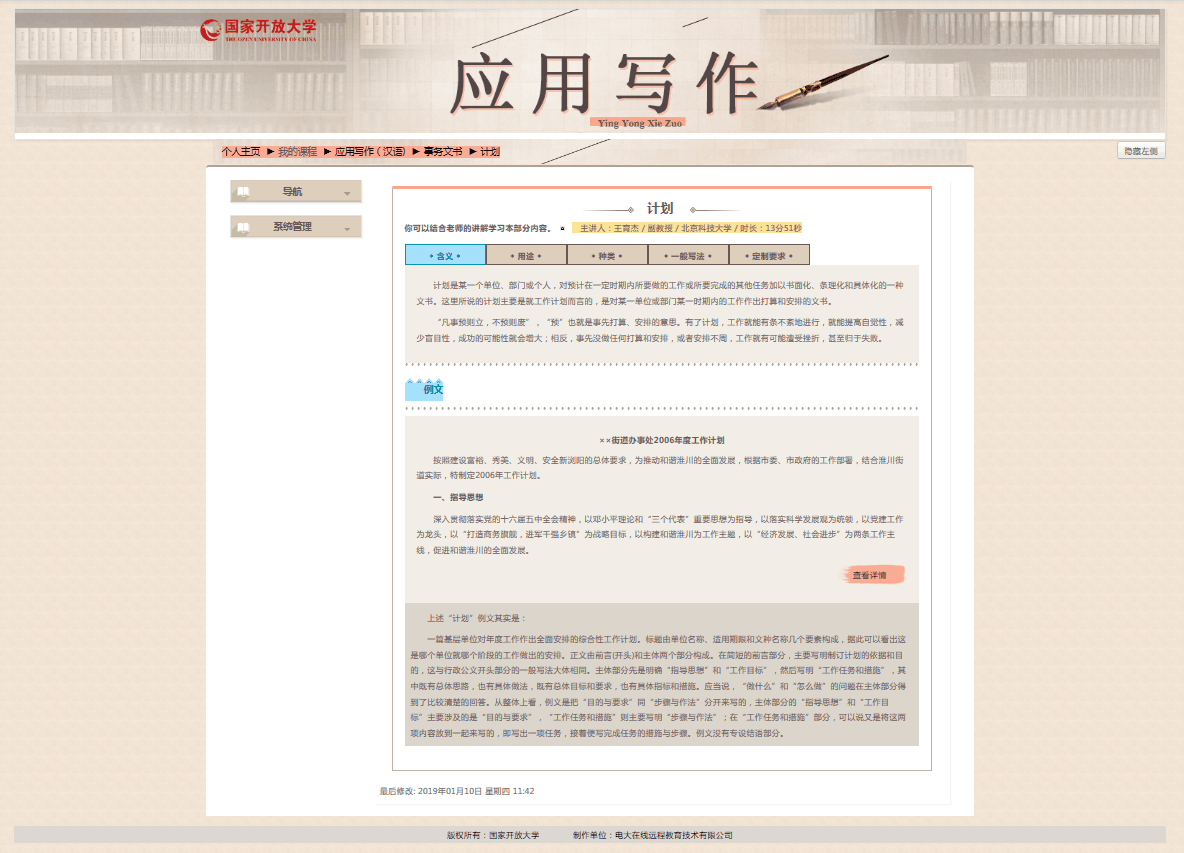 the path and practice
Examples of core team work results : Online tutoring
(Course title : Applied writing/Online tutoring time: 2018)
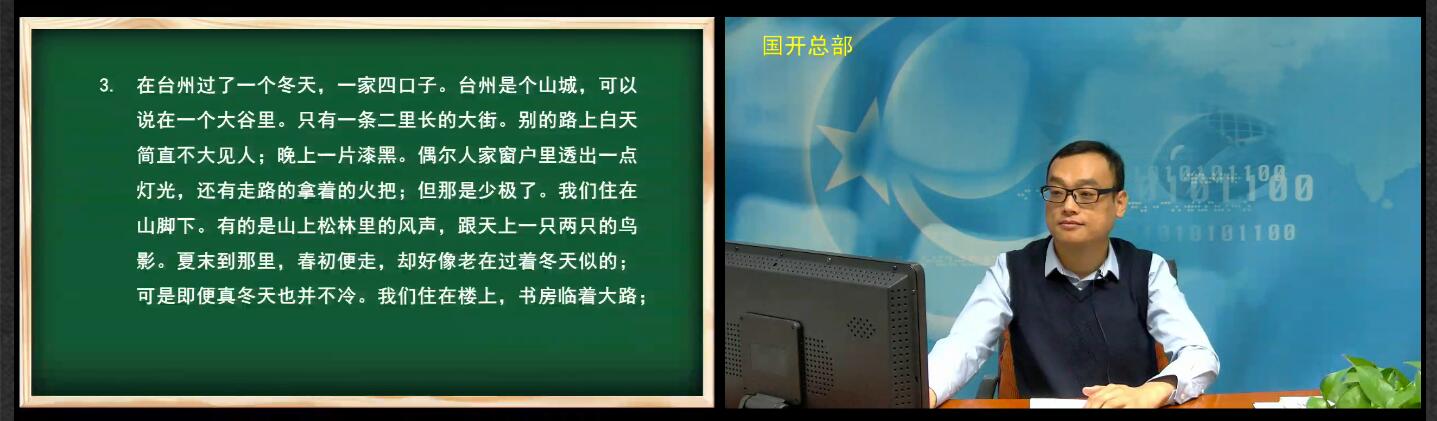 the path and practice
Implementation team work
(Course title : Applied writing/Team building time : 2017)
the path and practice
Implementation team work
(Course title : Applied writing/Team building time : 2017)
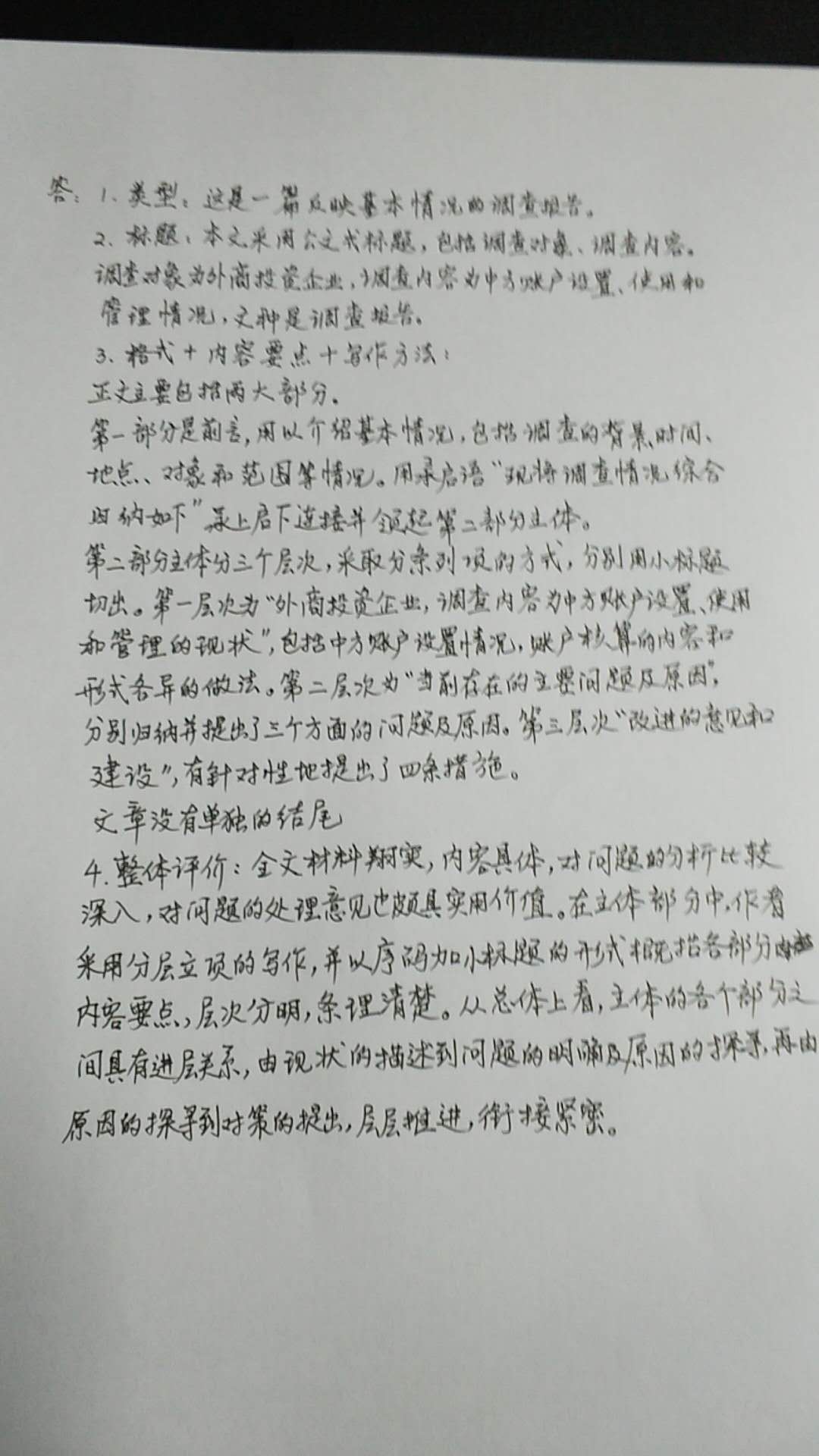 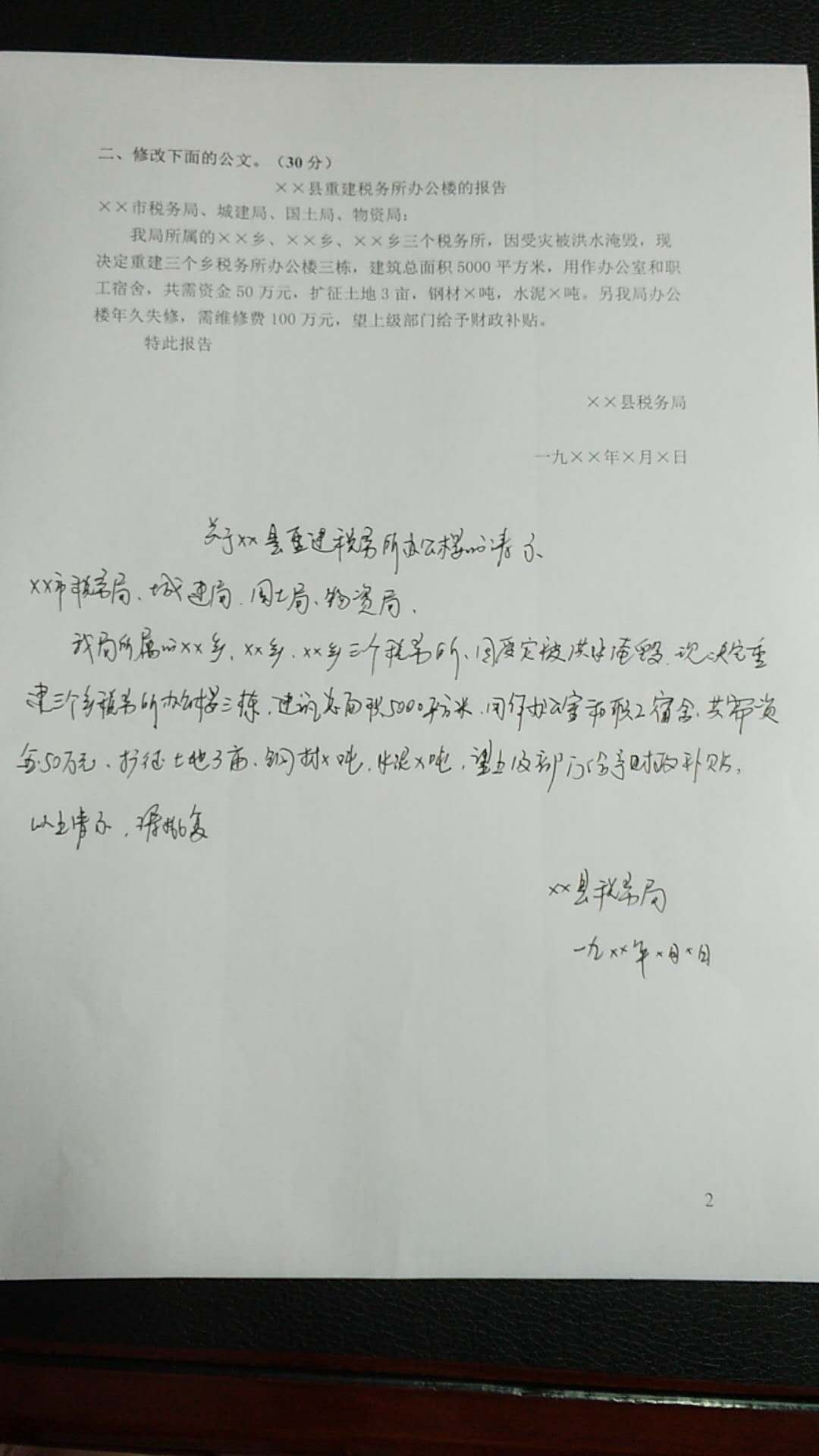 the path and practice
Network teaching team work effect
(Course title : Applied writing/Data acquisition time: 2019)
     In the spring semester of 2019, 61,734 learners received the guidance of the online teaching team of applied writing course.
Students' online learning behavior


Teachers' online teaching behavior
the prospect of the future
Facing the future and adapting to the mixed teaching environment, the network teaching team needs to do the following work:
Further clarify the role division, optimize the team structure
Strengthen teachers' self-identity and enhance their moral realm
Summarize team work, turn experience into theory, and improve the scientific nature of team work
Welcome to China
Welcome to the Open University of China
email : huzhw@ouchn.edu.cn
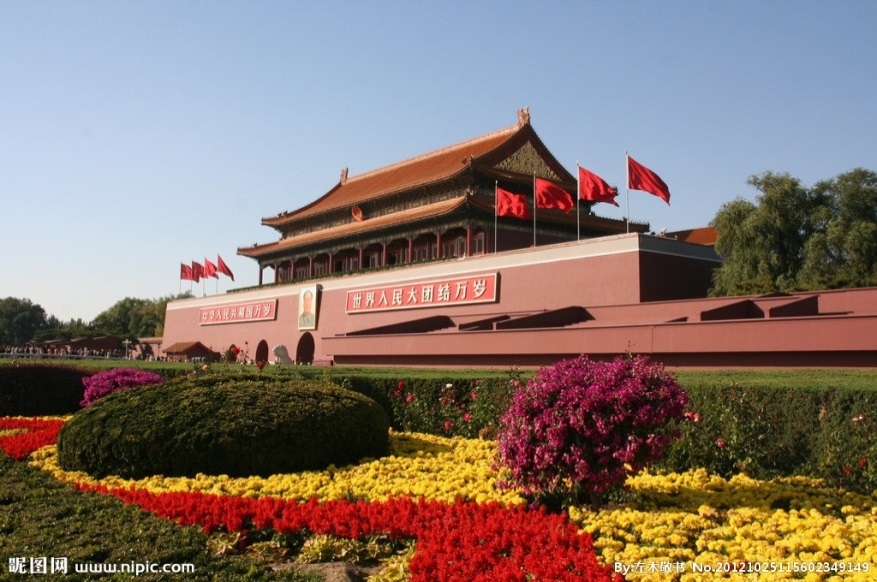 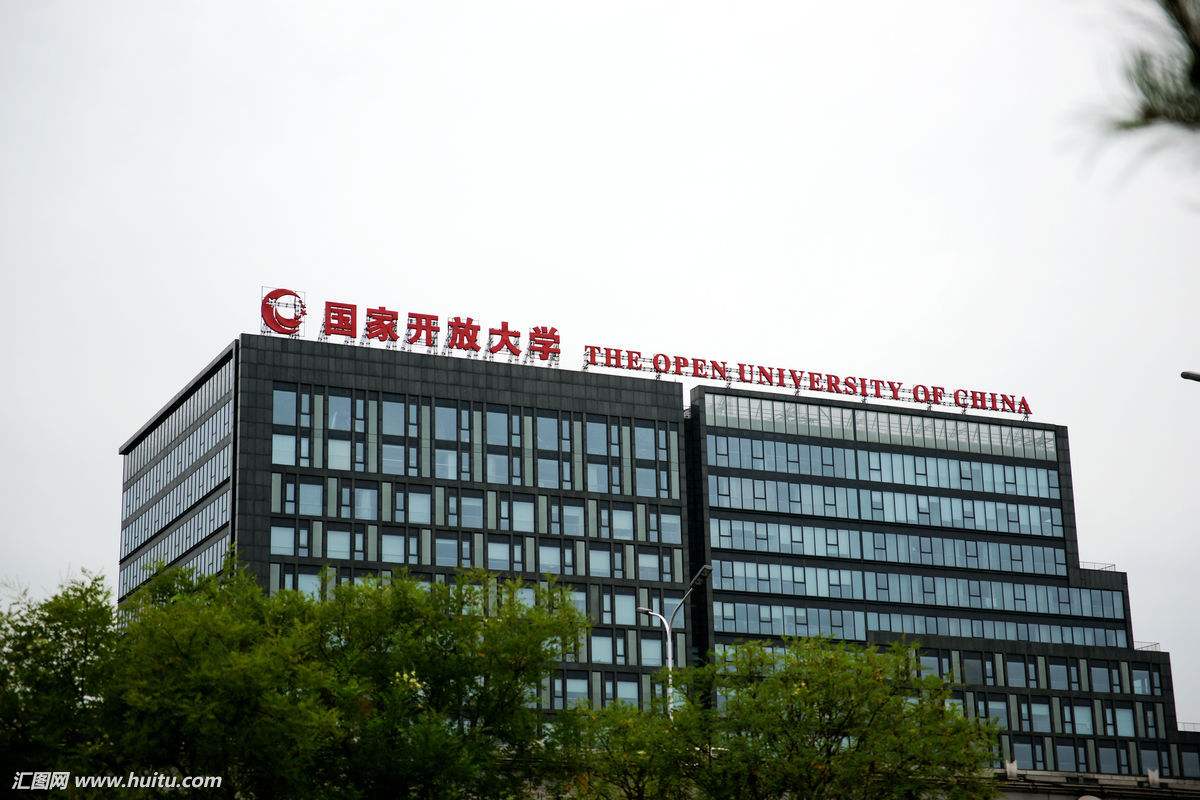